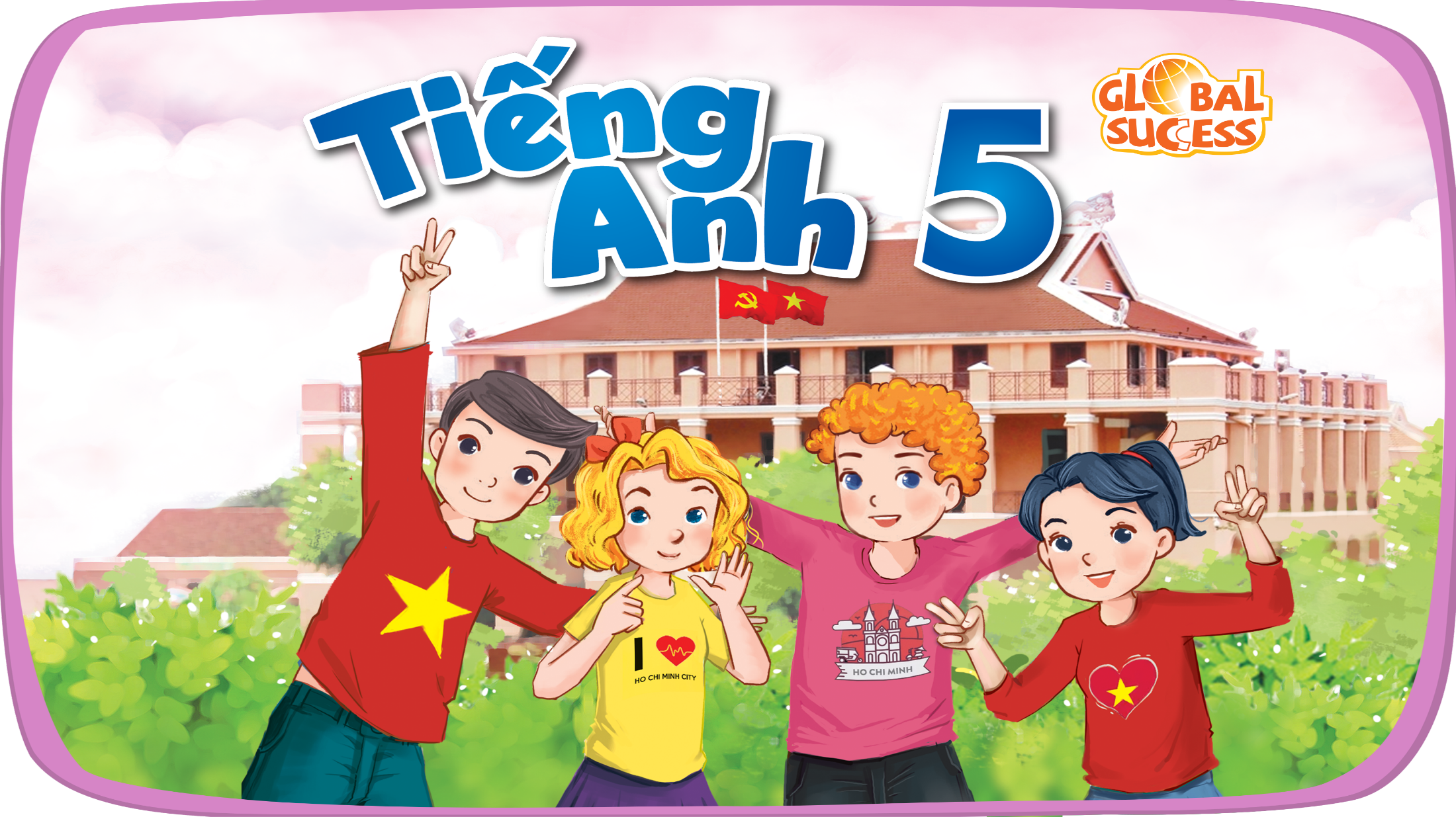 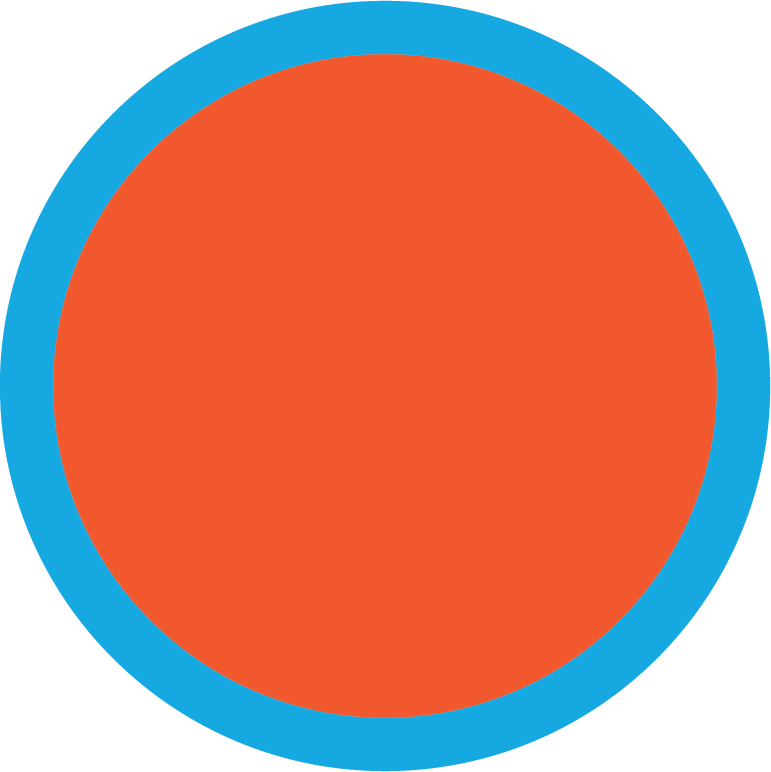 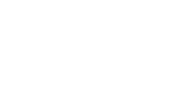 5
My future job
Lesson 3 – Period 6
TABLE OF CONTENTs
01. Warm-up and Review
02. Read and circle.
03. Let’s write.
04. Project
05. Fun corner and Wrap-up
01.
Warm-up and Review
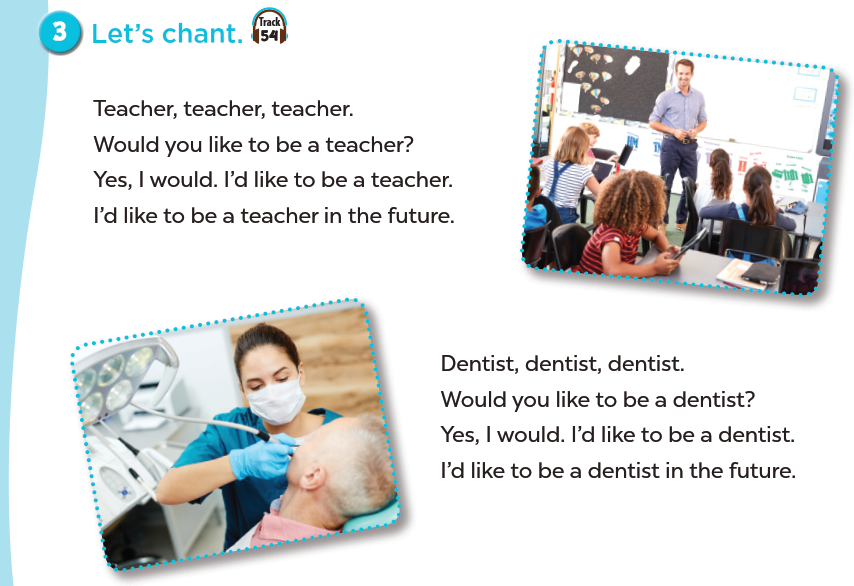 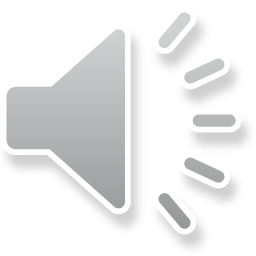 02.
Read and  circle.
Read the email.
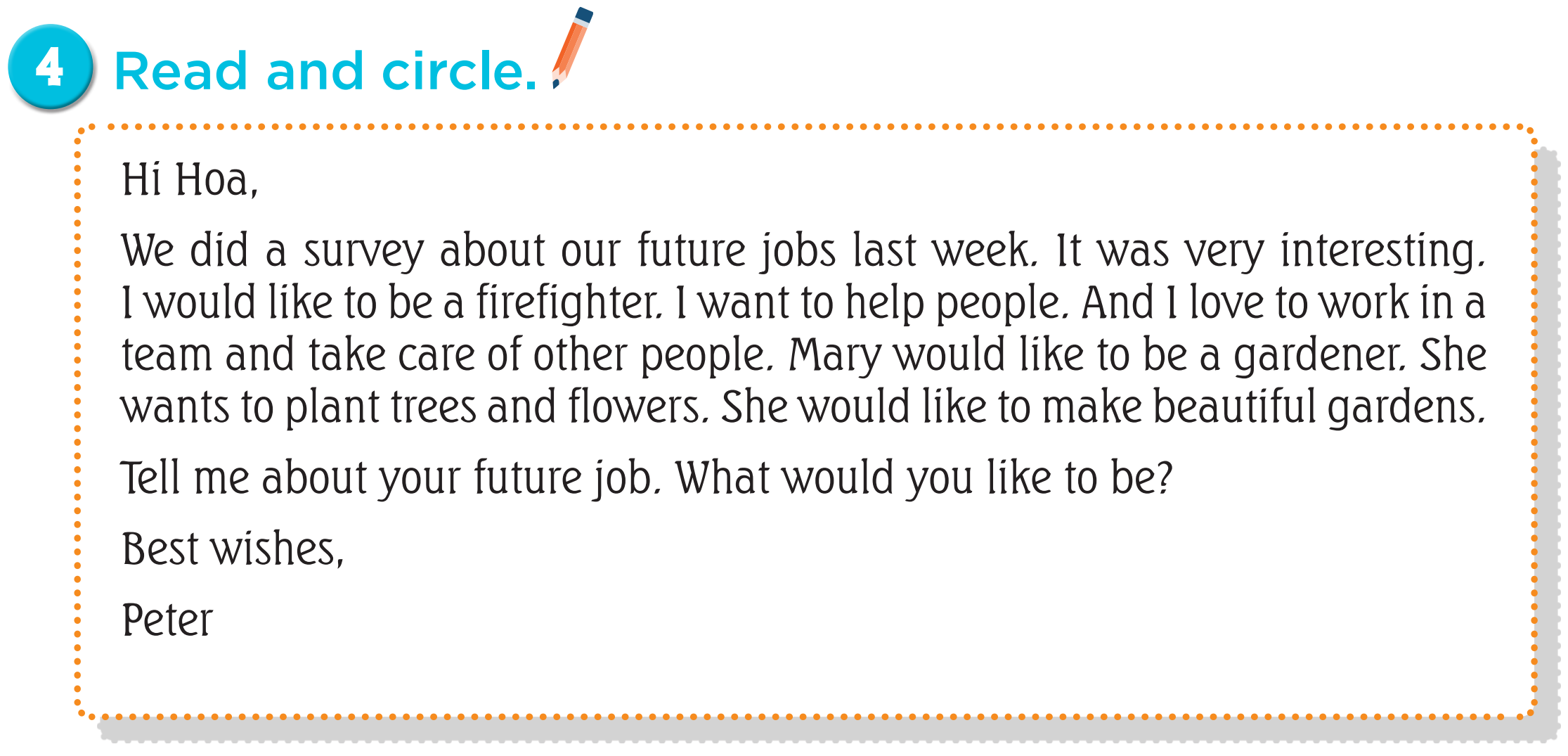 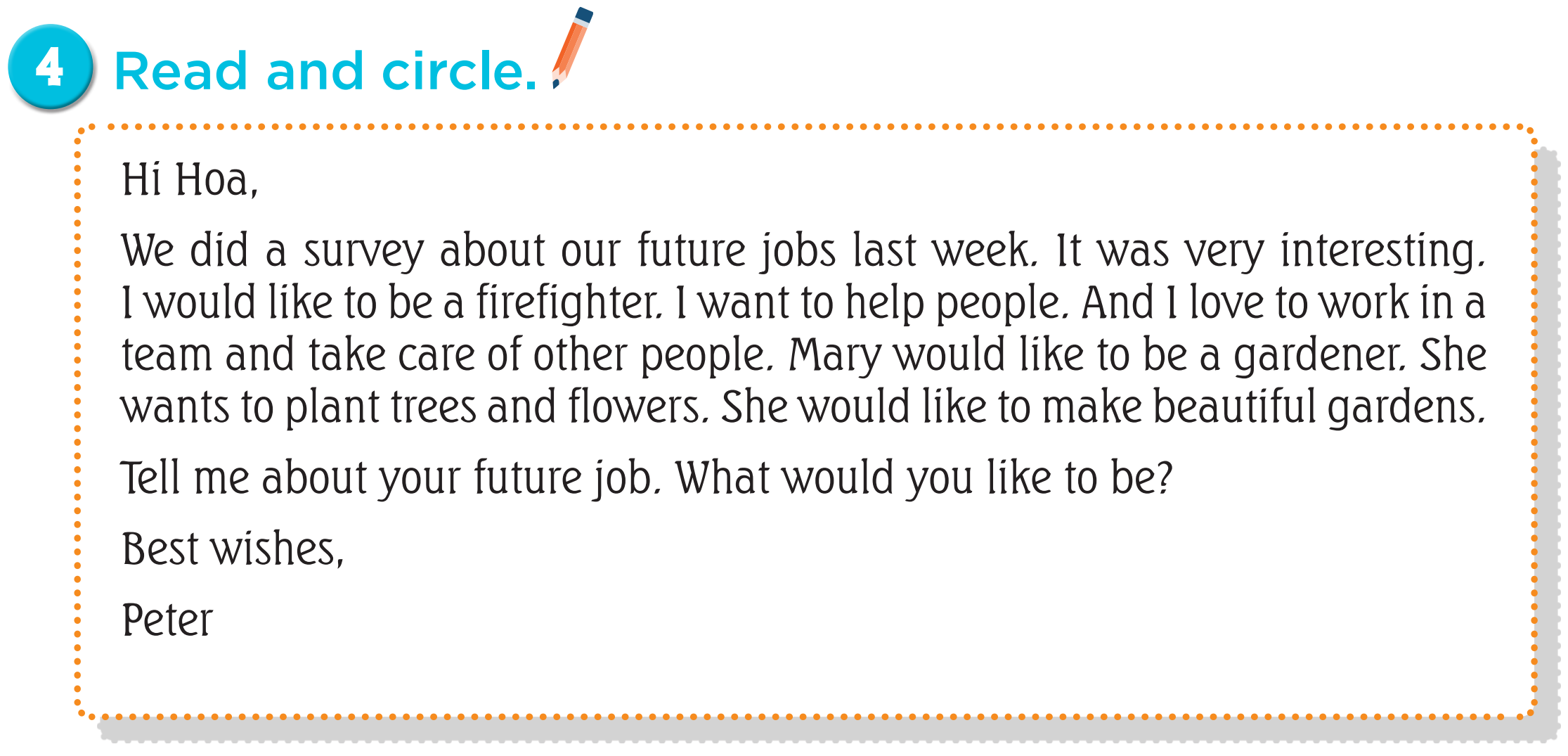 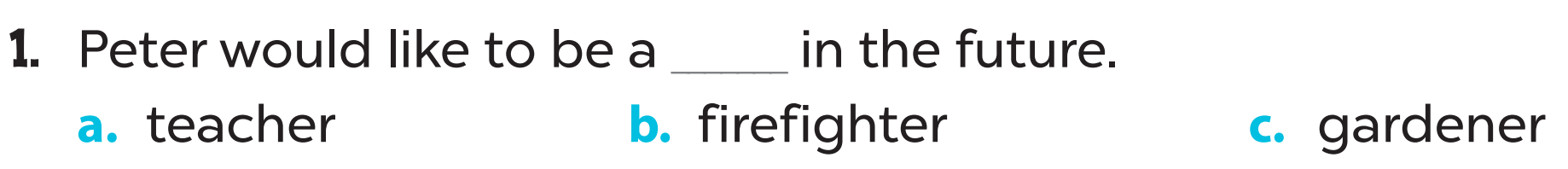 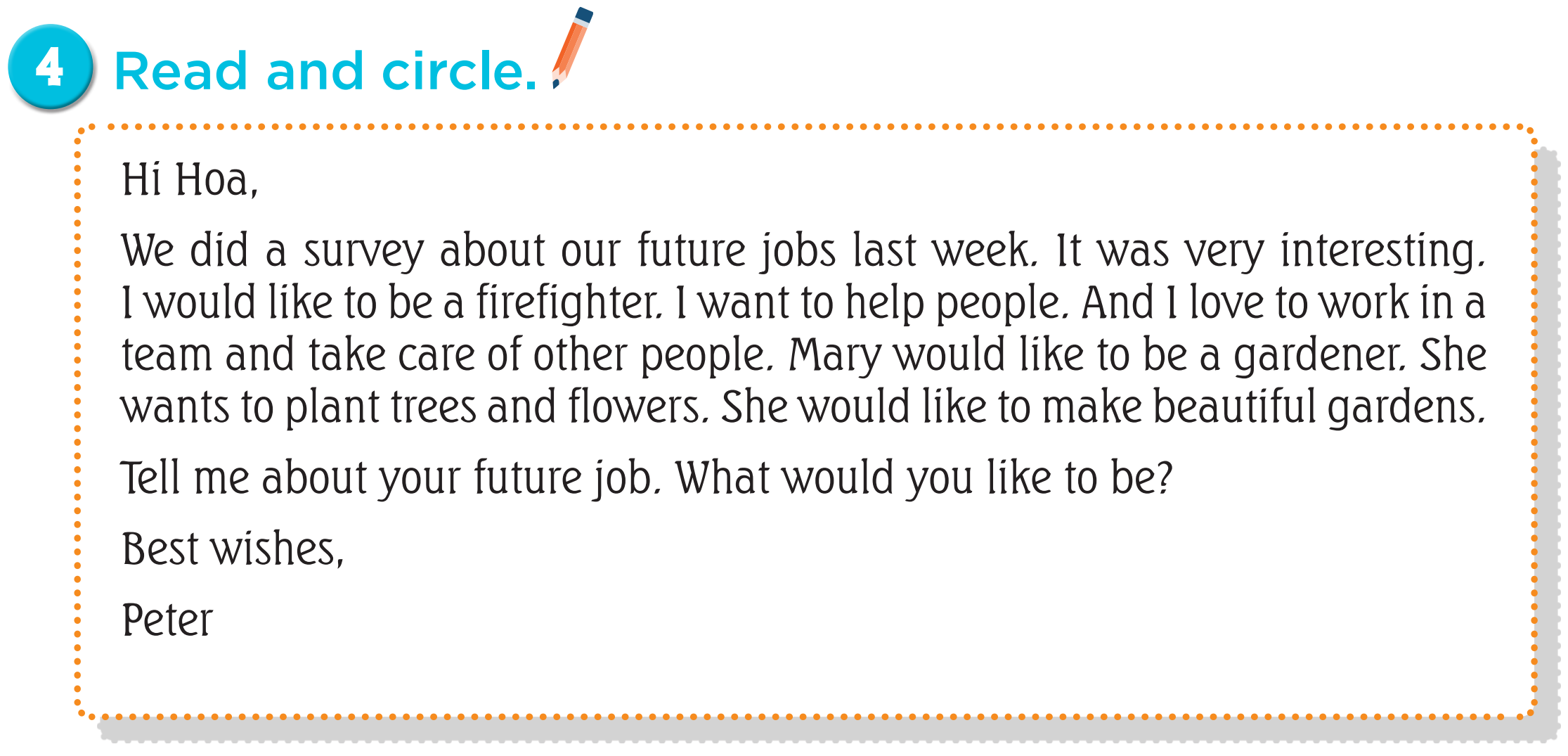 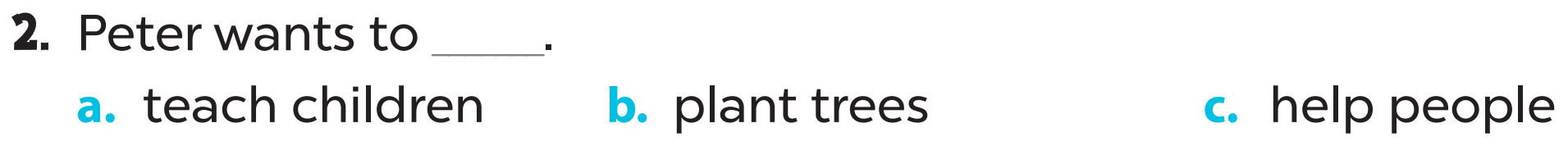 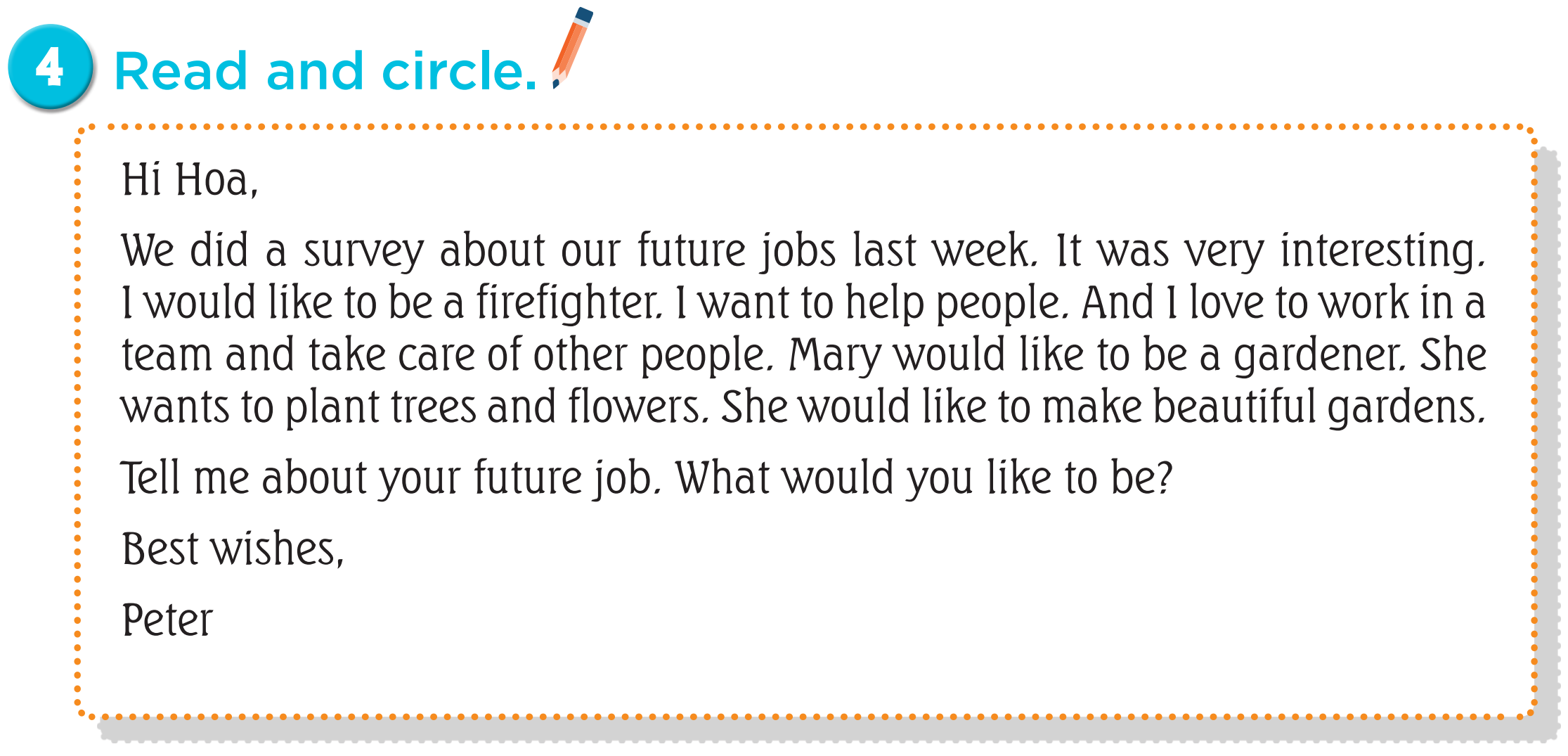 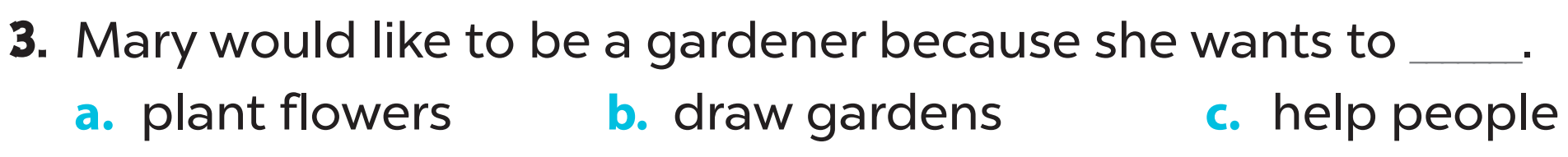 03.
Let’s write.
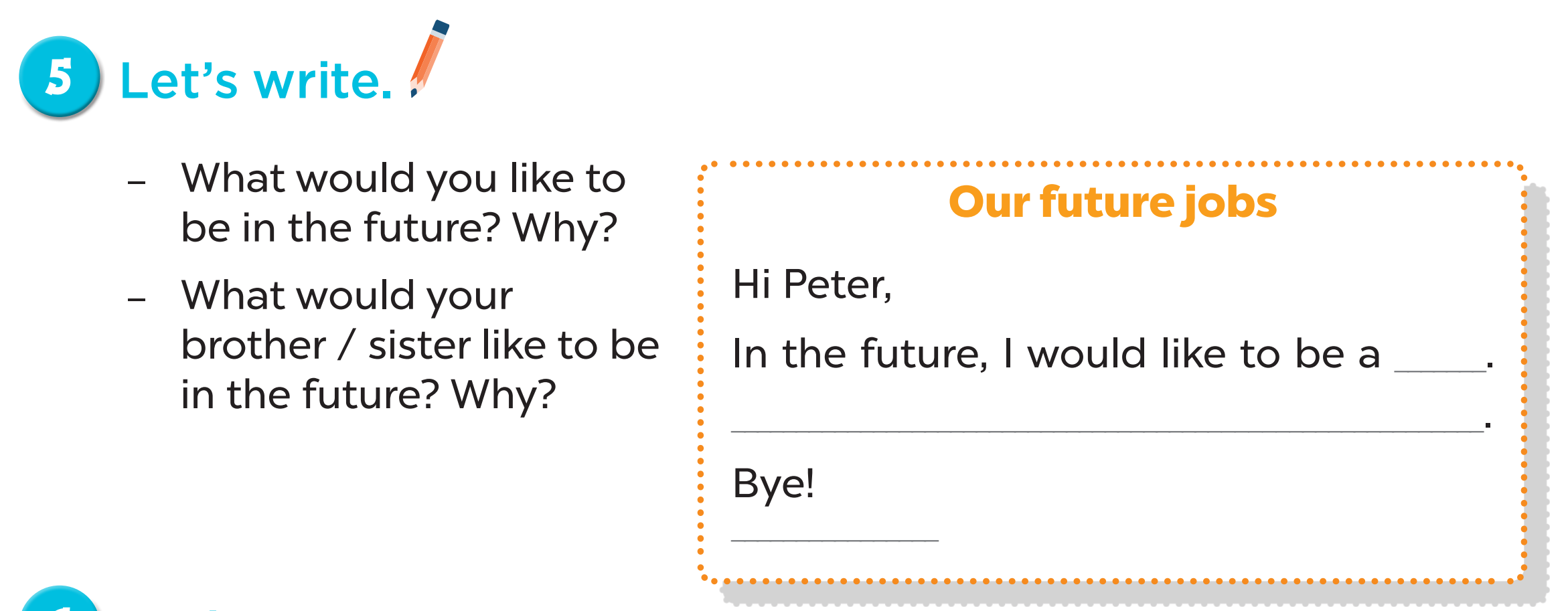 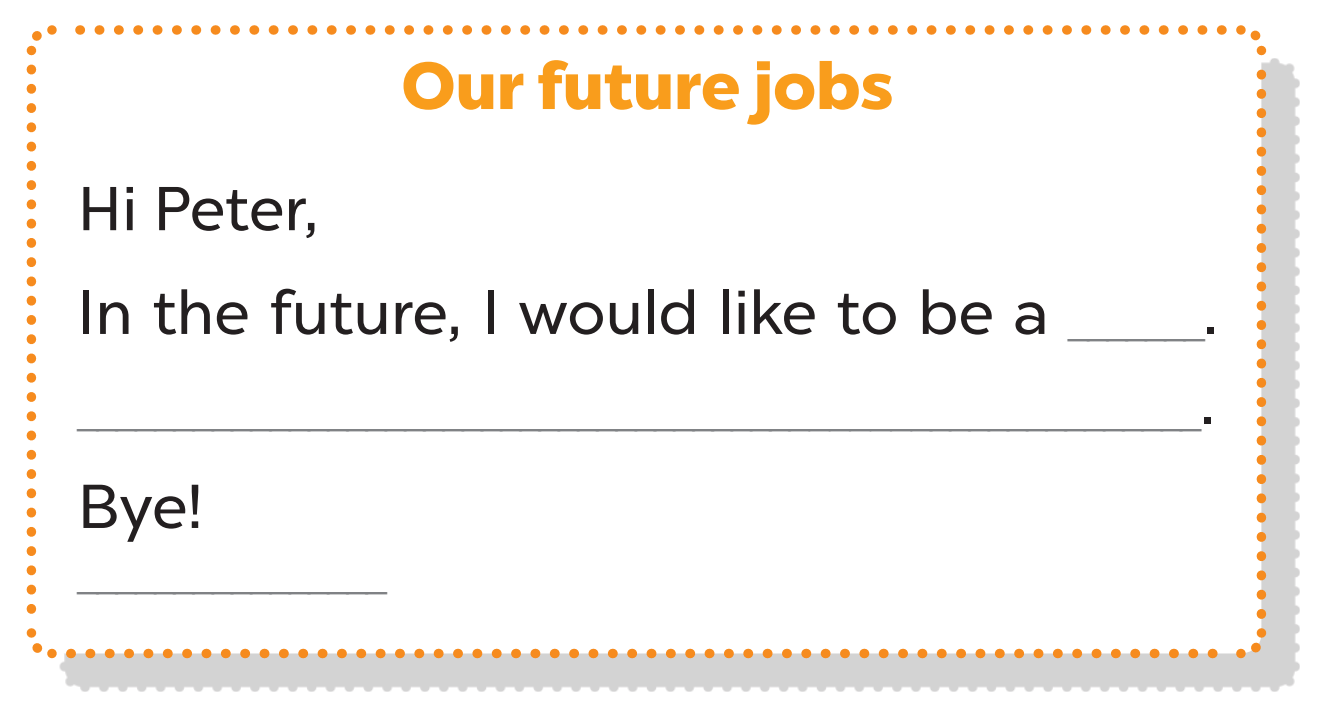 04.
Project
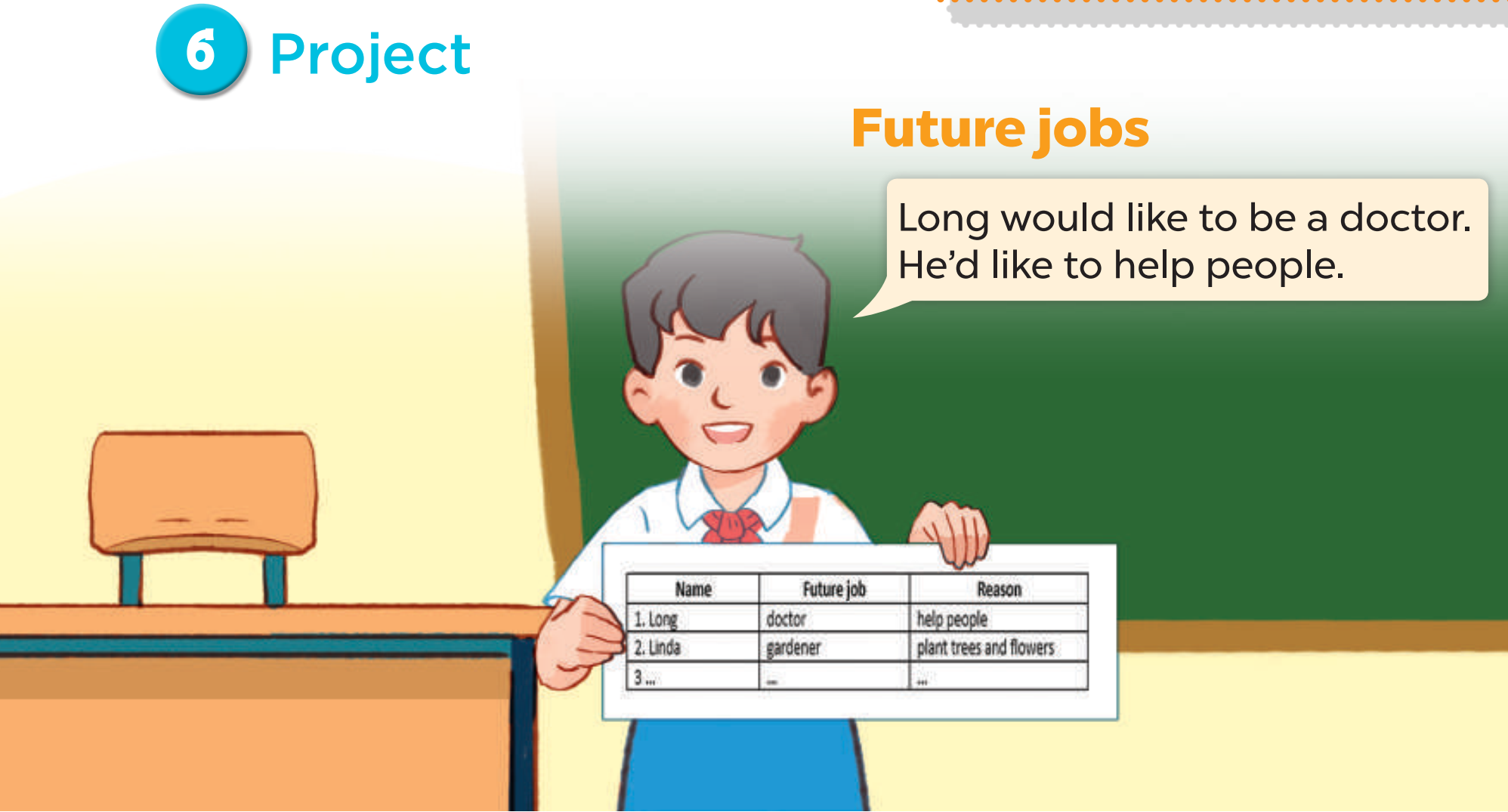 05.
Fun corner and Wrap-up
Lucky number
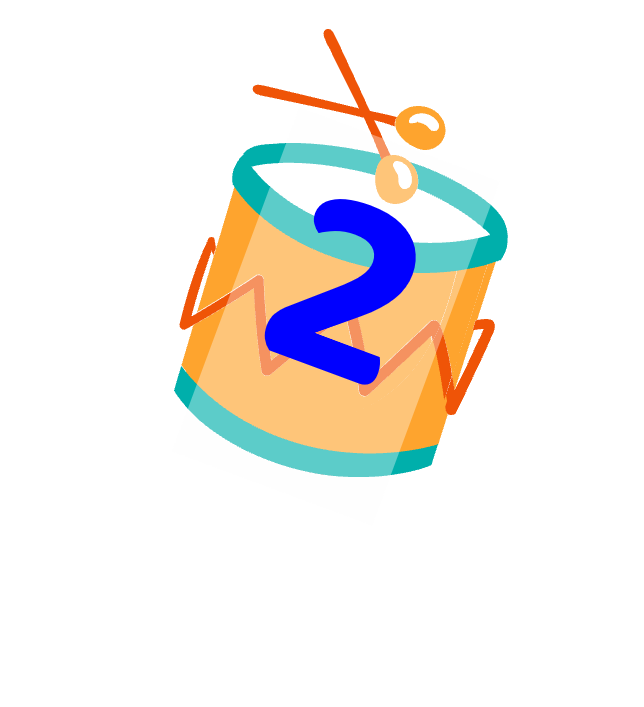 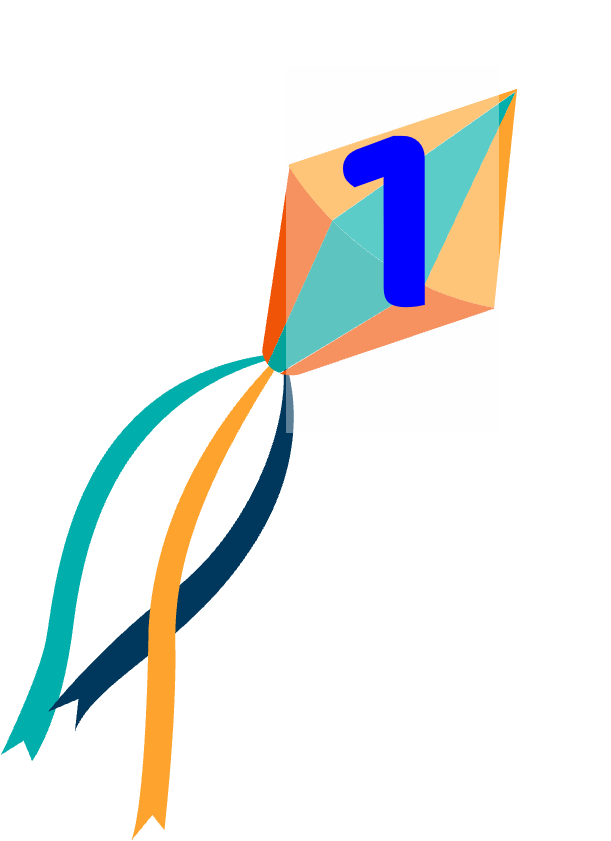 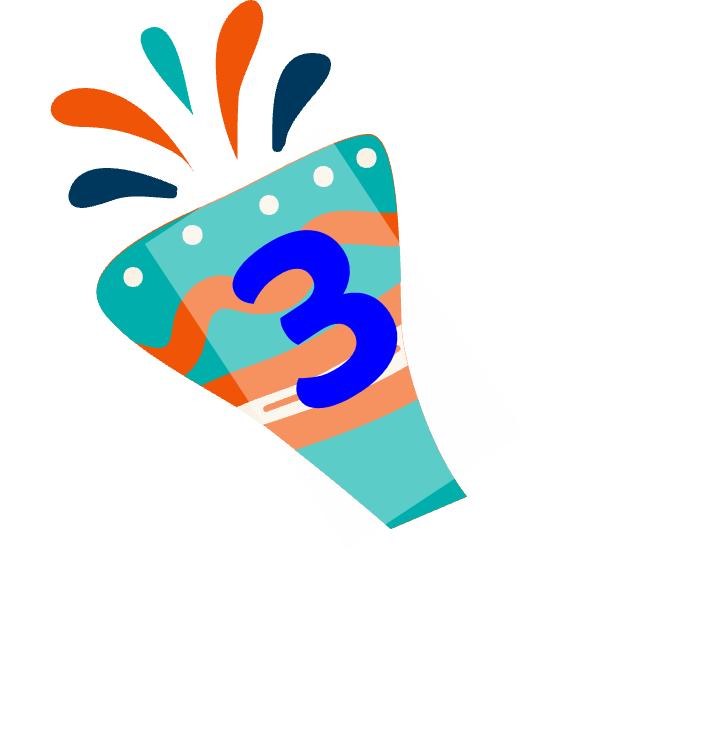 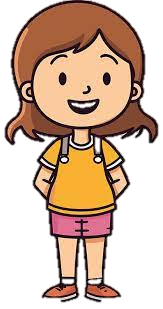 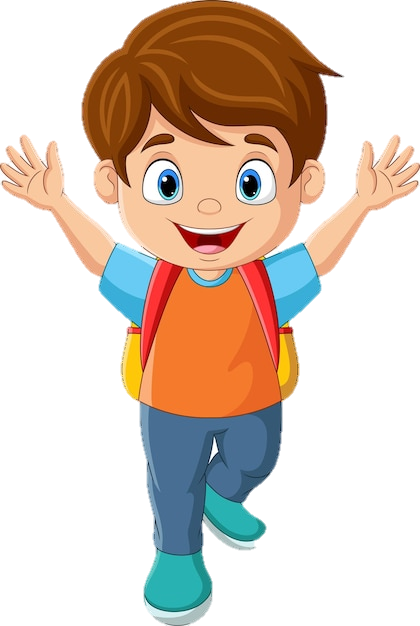 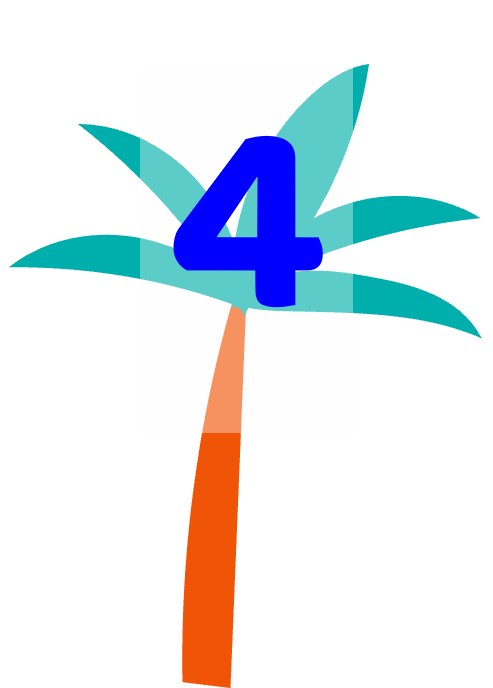 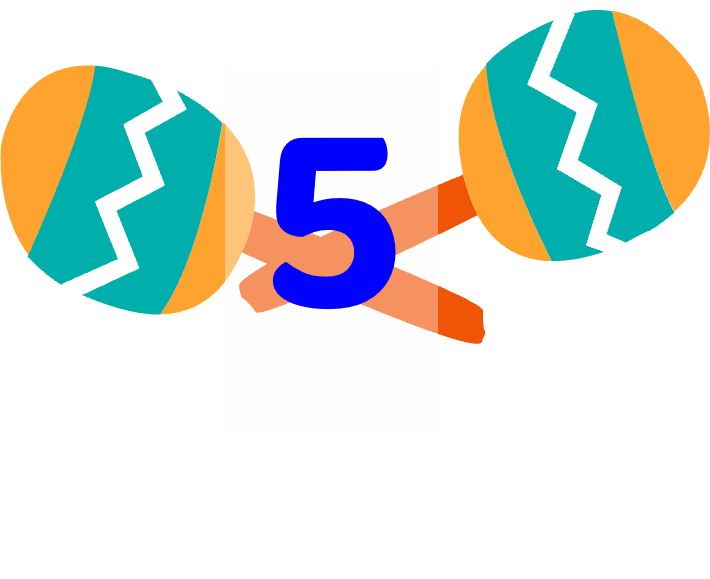 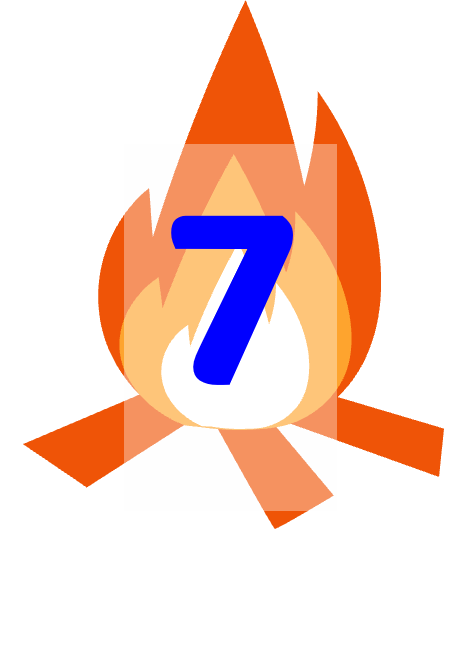 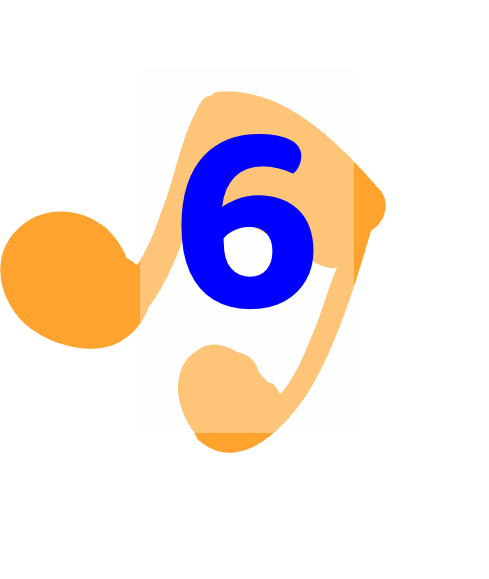 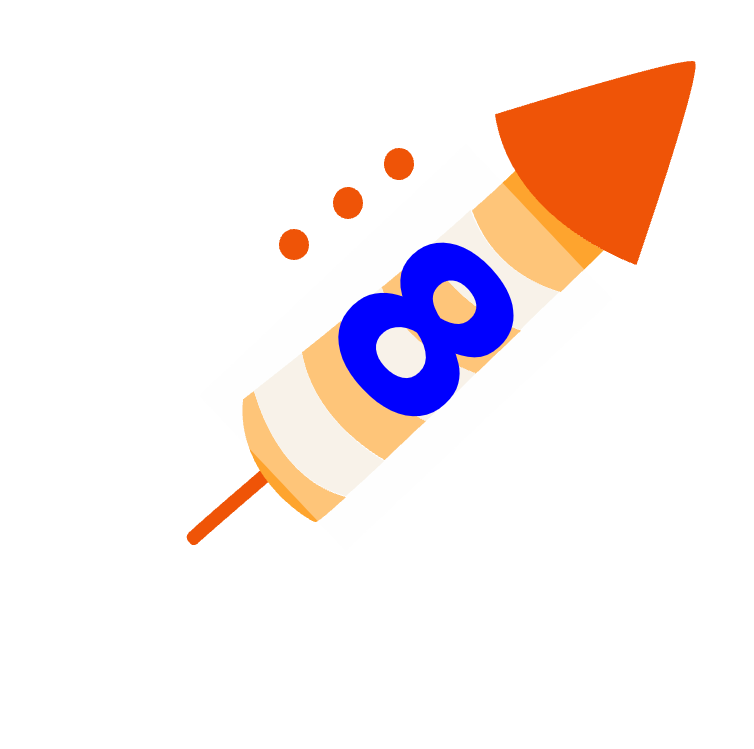 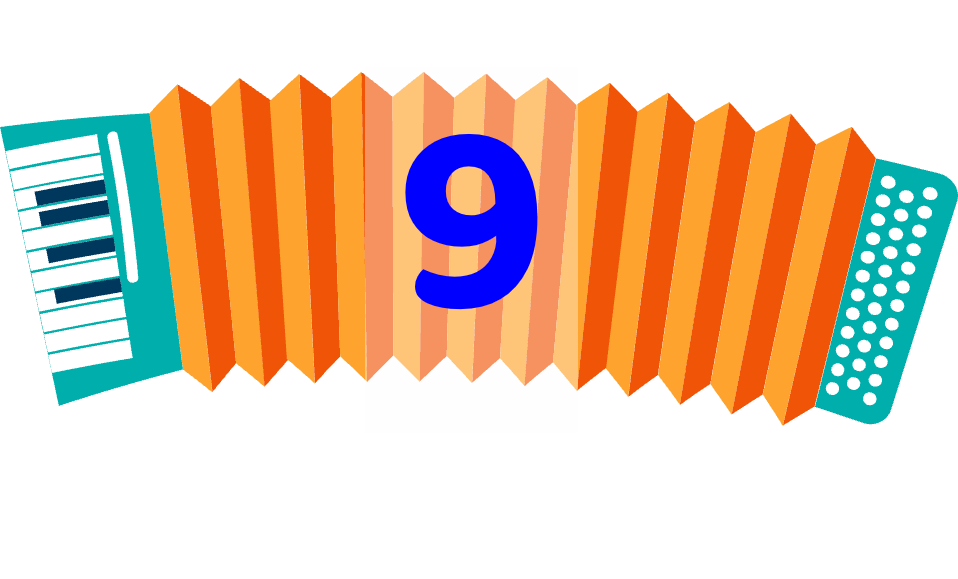 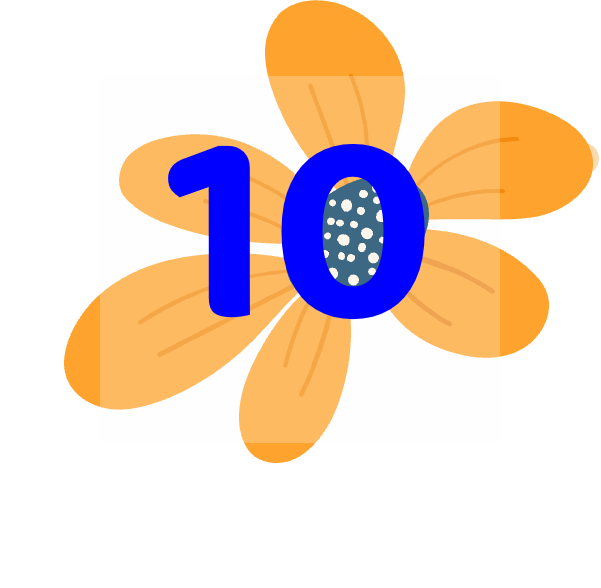 [Speaker Notes: Choose a number
Read the question and say the answer
Get points in each question]
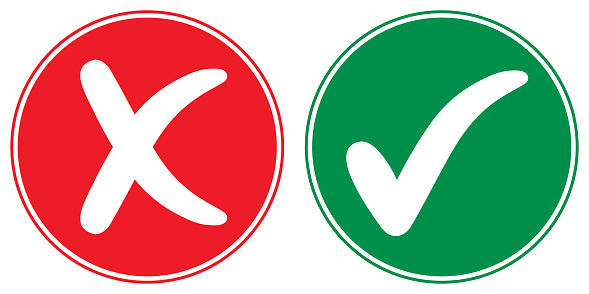 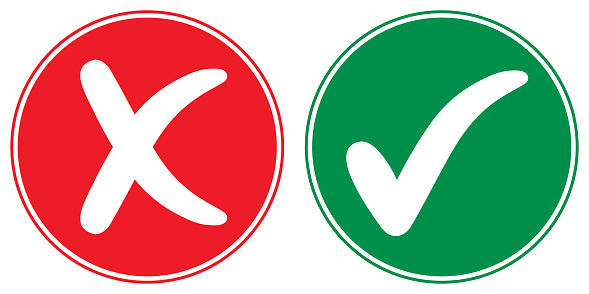 What would you like to be in the future?
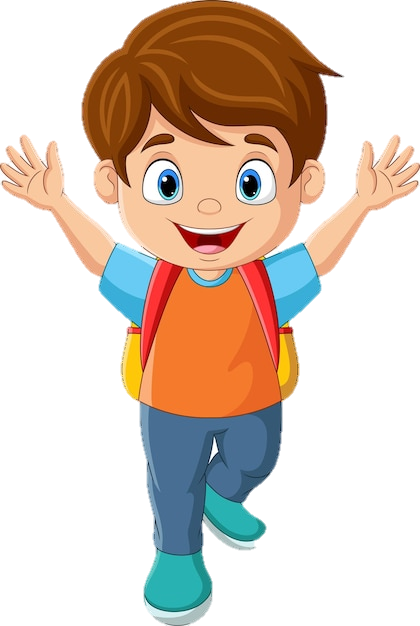 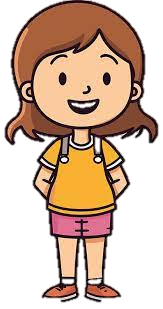 I’d like to be a dentist.
[Speaker Notes: If the answer is correct, click “check” icon to get points.
If not, click “cross” icon (x) to move back to slide 16]
+ 4 POINTS
[Speaker Notes: Click the arrow to move back to slide 16]
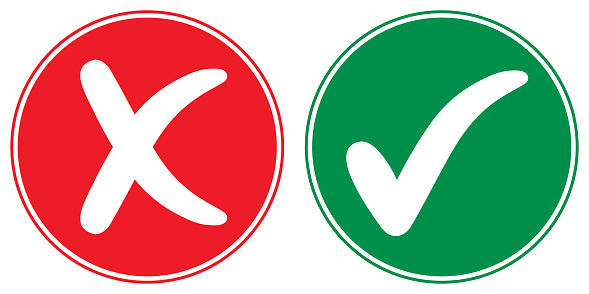 What would you like to be in the future?
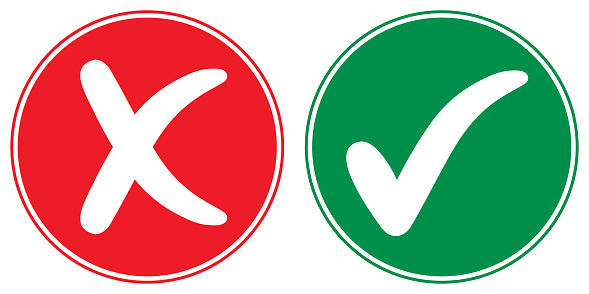 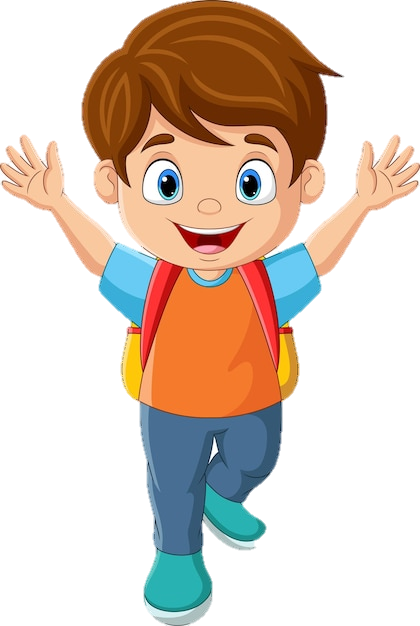 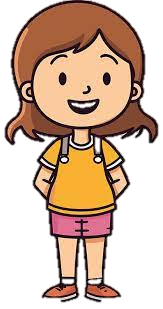 I’d like to be a firefighter.
[Speaker Notes: If the answer is correct, click “check” icon to get points.
If not, click “cross” icon (x) to move back to slide 16]
- 2 POINTS
[Speaker Notes: Click the arrow to move back to slide 16]
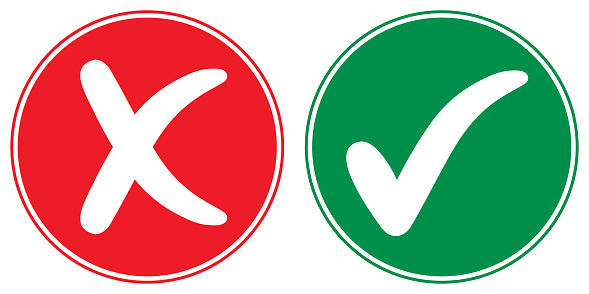 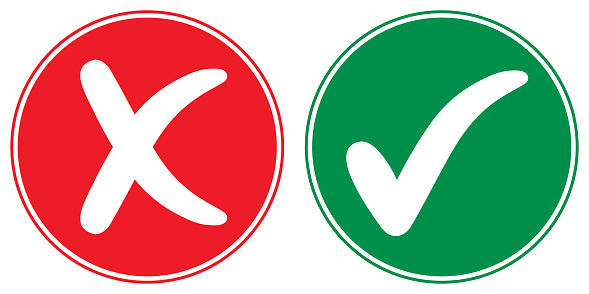 What would you like to be in the future?
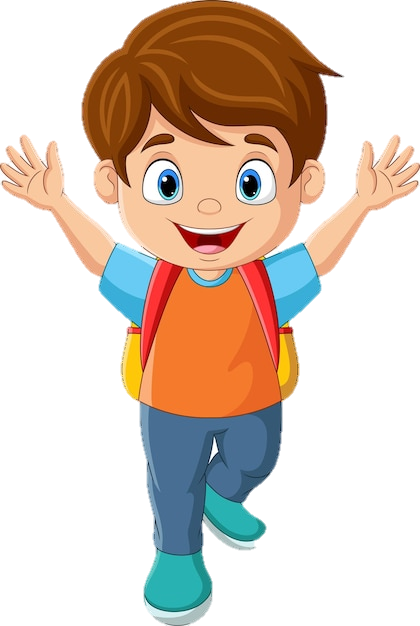 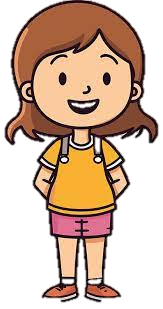 I’d like to be a doctor.
[Speaker Notes: If the answer is correct, click “check” icon to get points.
If not, click “cross” icon (x) to move back to slide 16]
+ 3 POINTS
[Speaker Notes: Click the arrow to move back to slide 16]
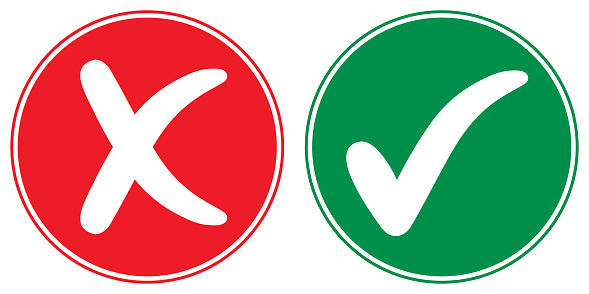 Why would you like to be a gardener?
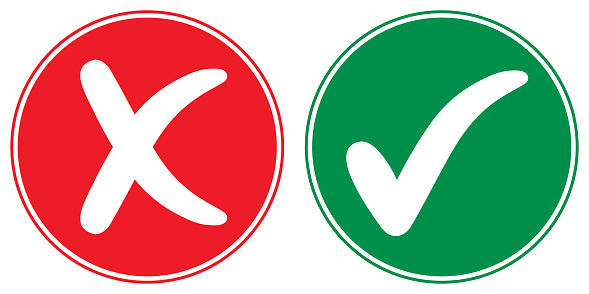 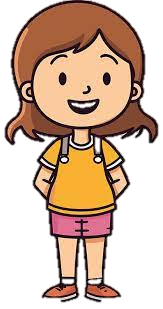 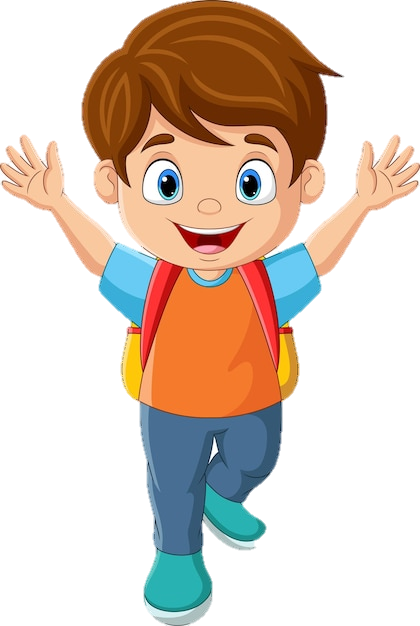 Because I’d like to grow flowers.
[Speaker Notes: If the answer is correct, click “check” icon to get points.
If not, click “cross” icon (x) to move back to slide 16]
Winner +5 points
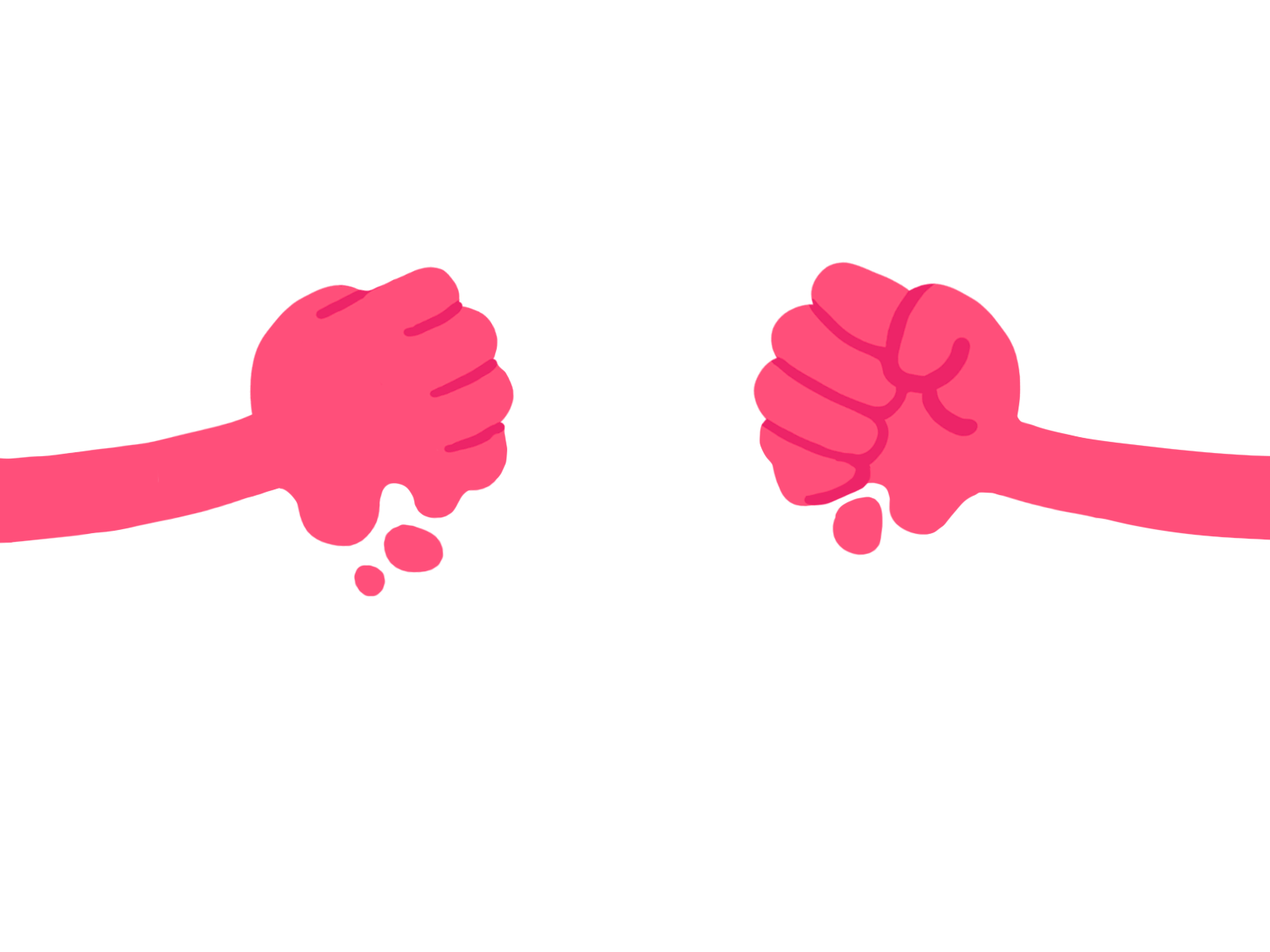 [Speaker Notes: - Play rock, paper, scissors to get points, winner will get 5 points
- Click the arrow to move back to slide 16]
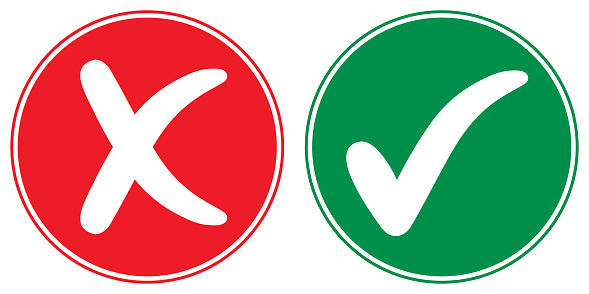 Why would you like to be a writer?
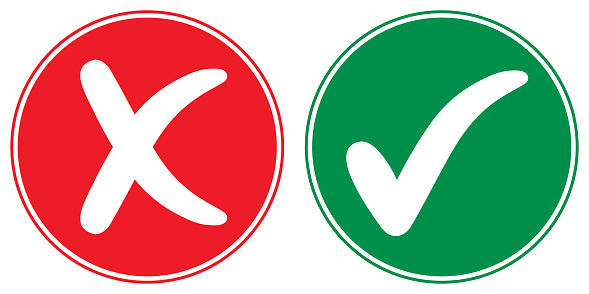 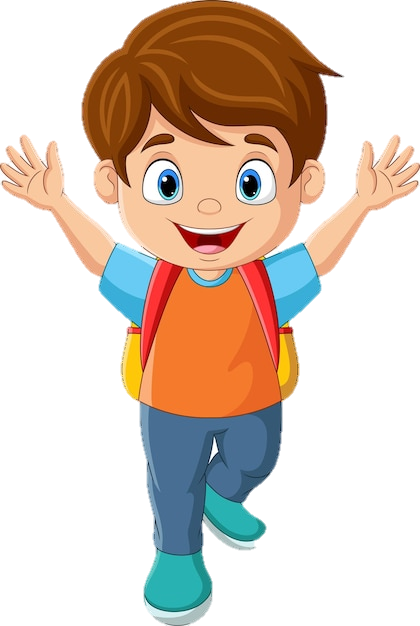 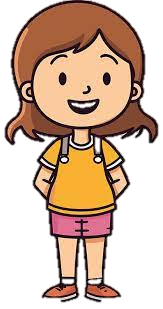 Because I’d like to write stories.
[Speaker Notes: If the answer is correct, click “check” icon to get points.
If not, click “cross” icon (x) to move back to slide 16]
- 3 POINTS
[Speaker Notes: Click the arrow to move back to slide 16]
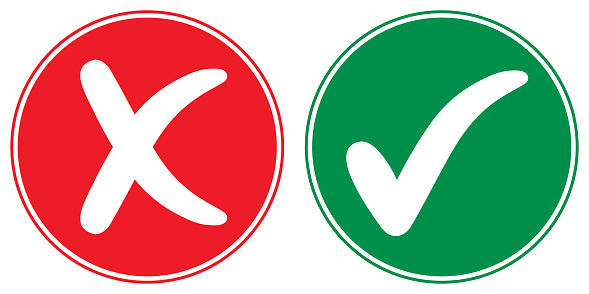 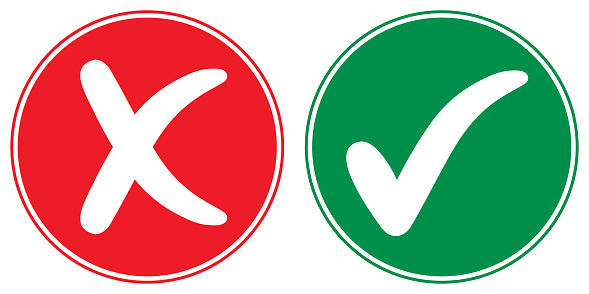 Why would you like to be a reporter?
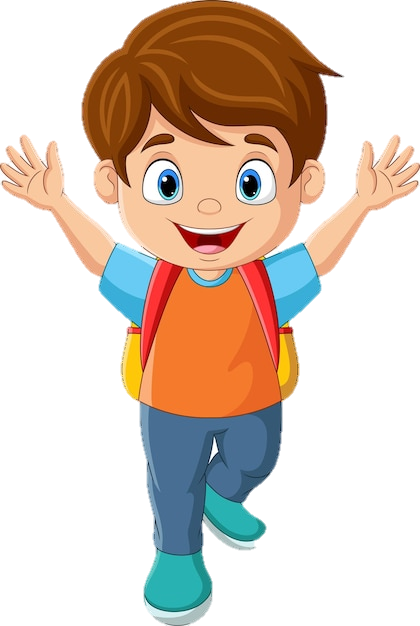 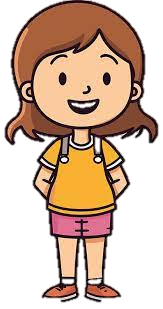 Because I’d like to report the news.
[Speaker Notes: If the answer is correct, click “check” icon to get points.
If not, click “cross” icon (x) to move back to slide 16]
+ 10 POINTS
[Speaker Notes: Click the arrow to move back to slide 16]
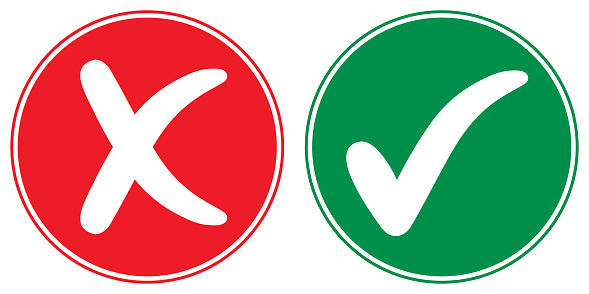 Why would you like to be a teacher?
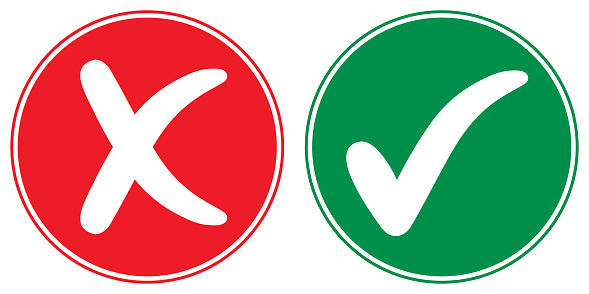 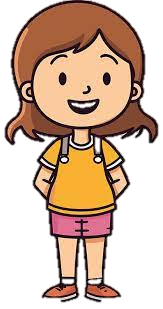 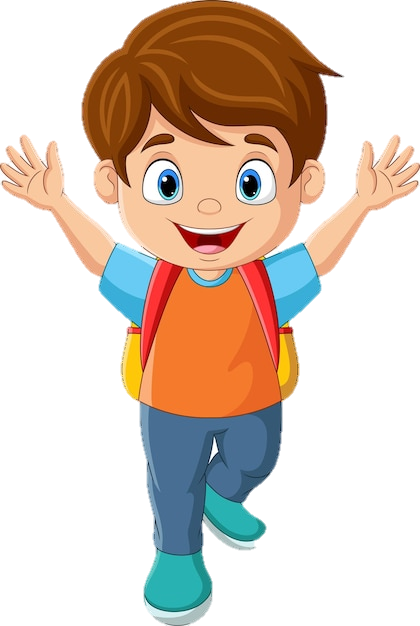 Because I’d like to teach children.
[Speaker Notes: If the answer is correct, click “check” icon to get points.
If not, click “cross” icon (x) to move back to slide 16]
STEAL 5 POINTS
[Speaker Notes: Click the arrow to move back to slide 16]
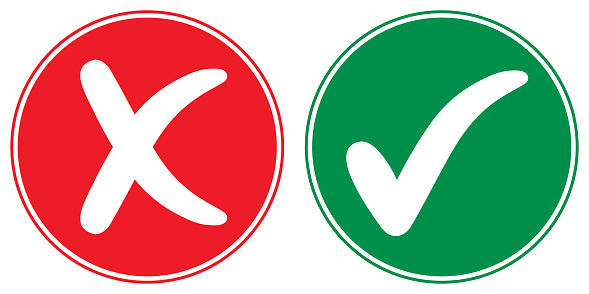 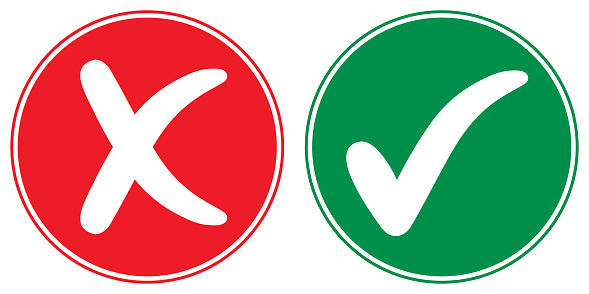 Would you like to be an artist?
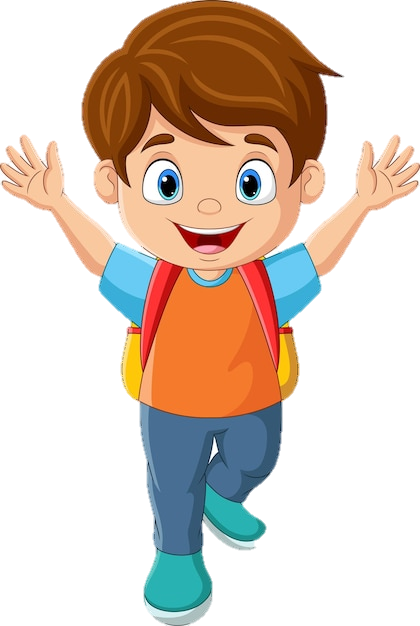 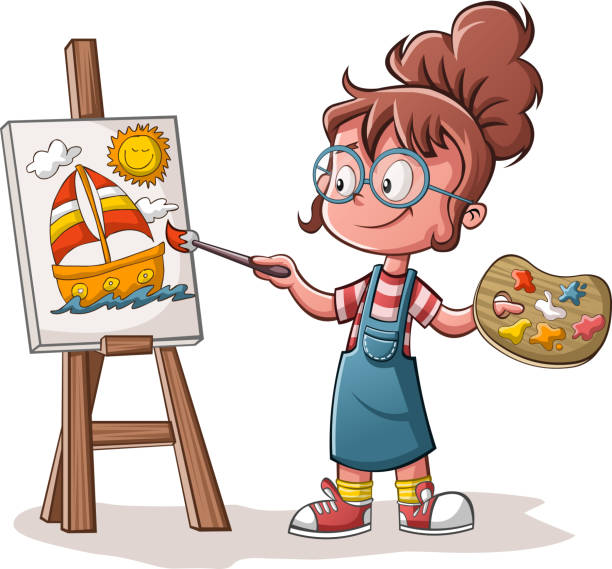 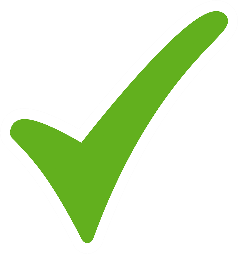 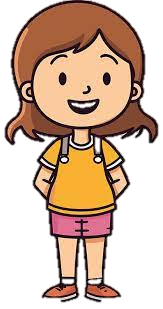 Yes, I would.
[Speaker Notes: If the answer is correct, click “check” icon to get points.
If not, click “cross” icon (x) to move back to slide 16]
DOUBLE POINTS
[Speaker Notes: Click the arrow to move back to slide 16]
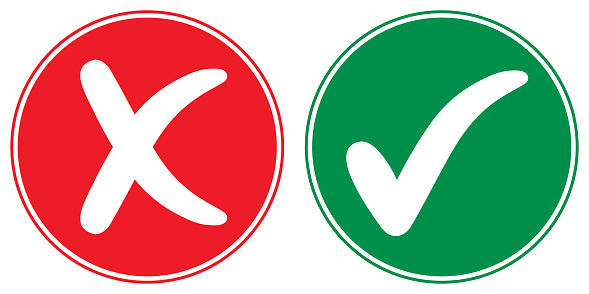 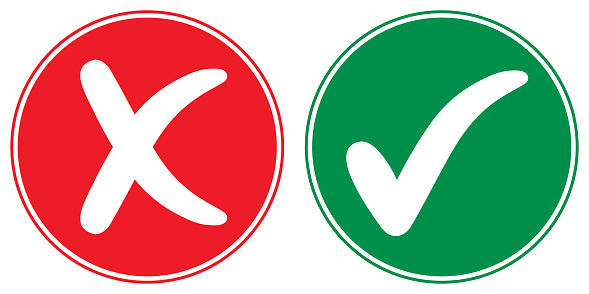 Would you like to be a firefighter?
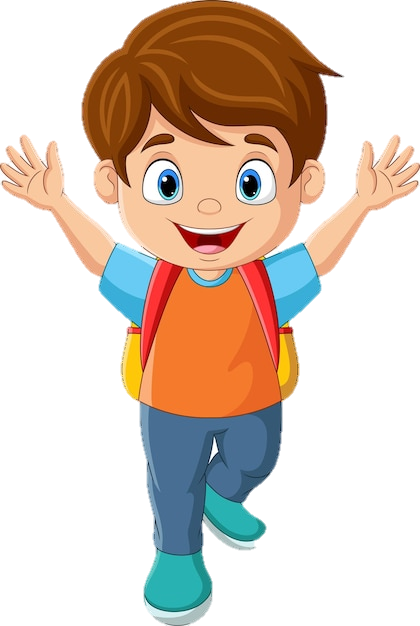 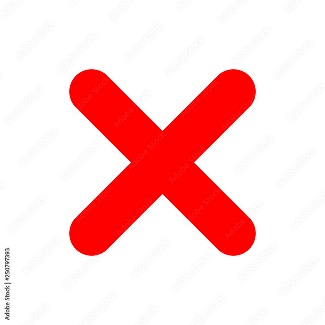 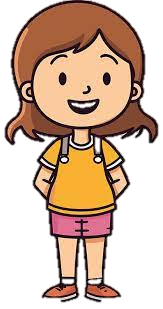 No, I wouldn’t.
[Speaker Notes: If the answer is correct, click “check” icon to get points.
If not, click “cross” icon (x) to move back to slide 16]
+ 1 POINT
[Speaker Notes: Click the arrow to move back to slide 16]
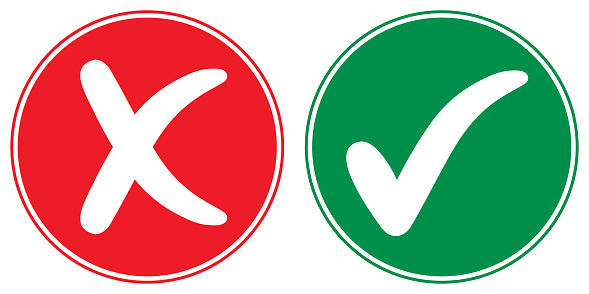 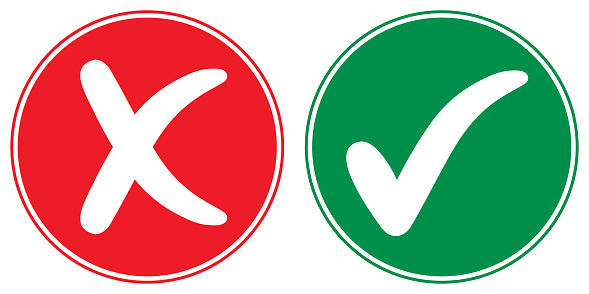 Would you like to be a cook?
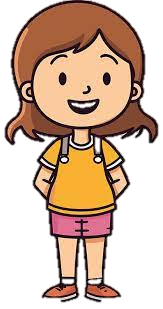 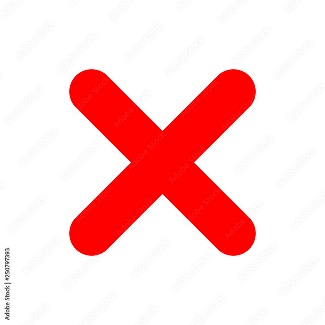 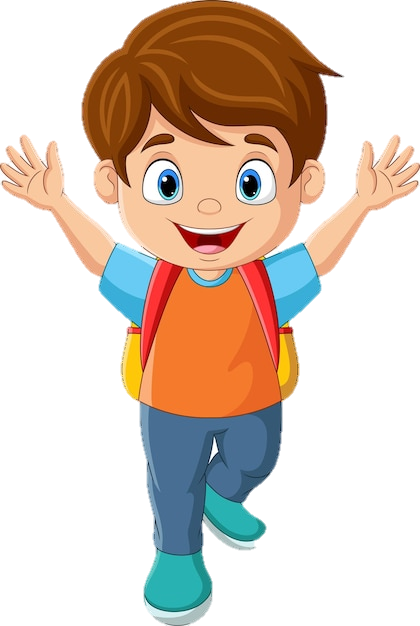 No, I wouldn’t.
[Speaker Notes: If the answer is correct, click “check” icon to get points.
If not, click “cross” icon (x) to move back to slide 16]
- 5 POINTS
[Speaker Notes: Click the arrow to move back to slide 16]
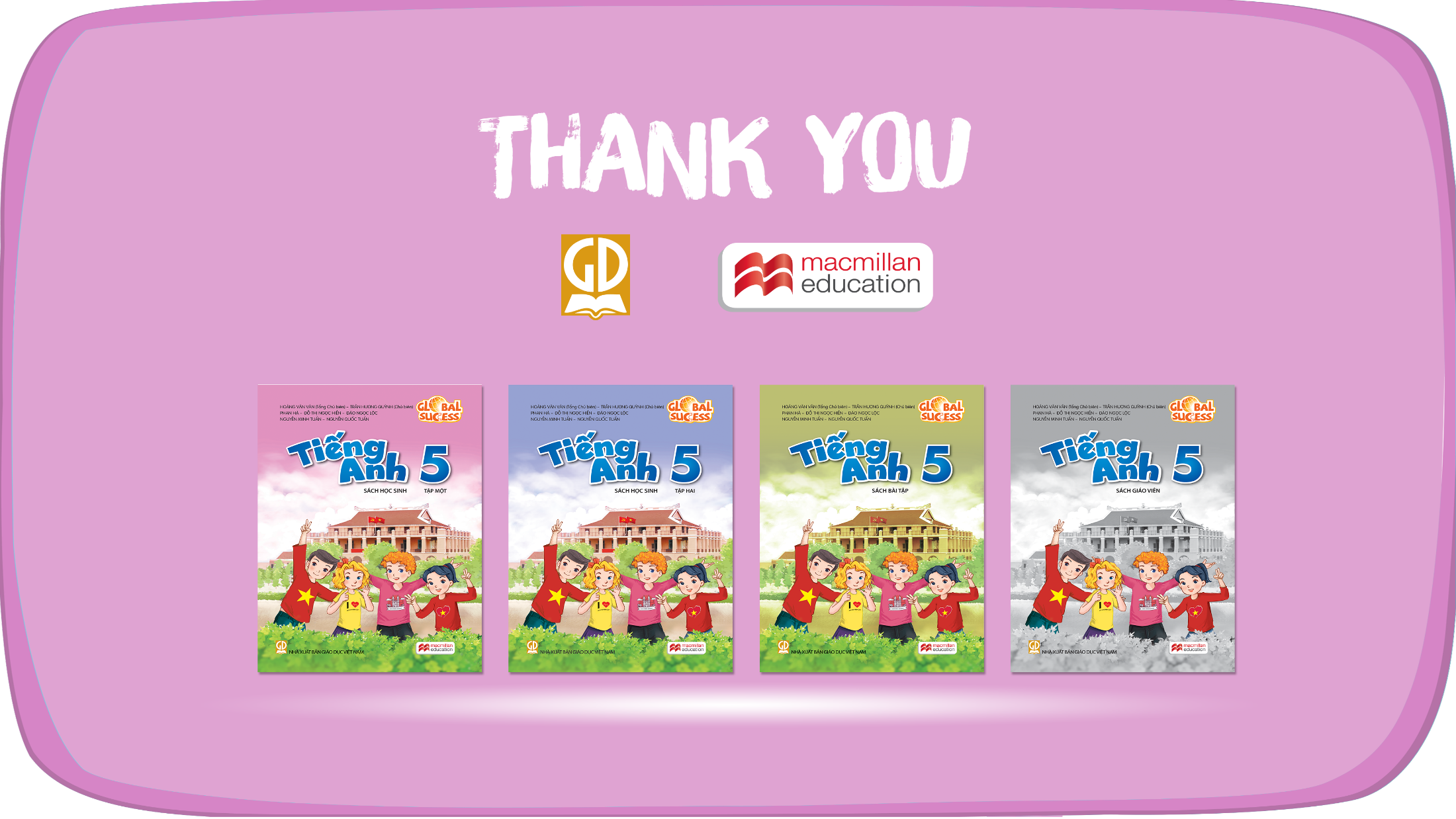 Website: hoclieu.vn
Fanpage: https://www.facebook.com/tienganhglobalsuccess.vn/